Education becomes enriched, only when, it is linked up with STEM and is Holistic
Dr. P. Basak Shares as Chief Guest 
In 2nd  workshop of Women in STEM Roadshow (WSR)
JMI in Delhi on  Feb 7, 2018
7 February 2018
Dr. P. Basak
1
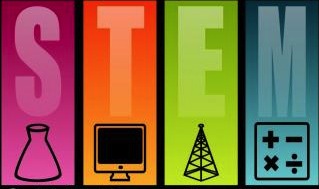 What is STEM?
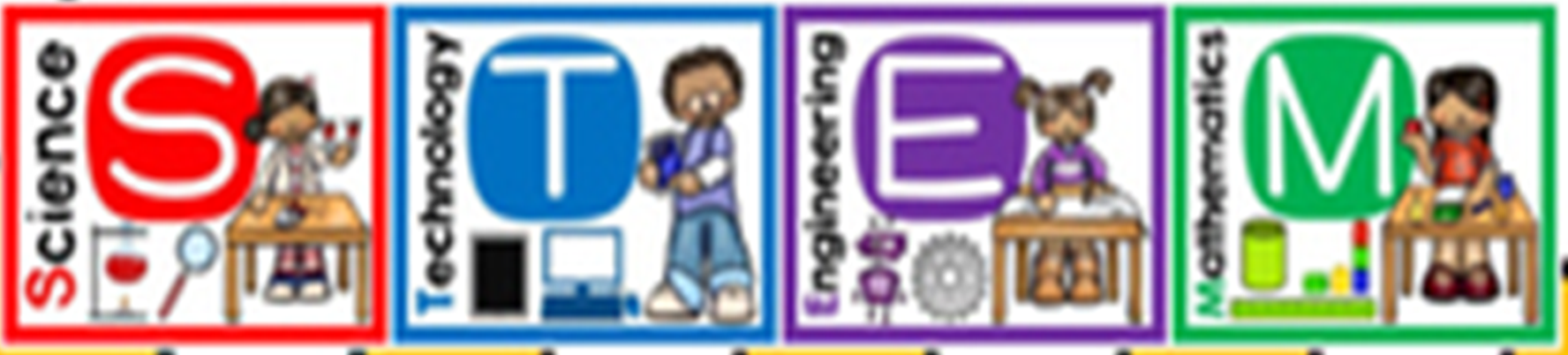 7 February 2018
Dr. P. Basak
2
Acronym for Science, Technology, Engineering & Math
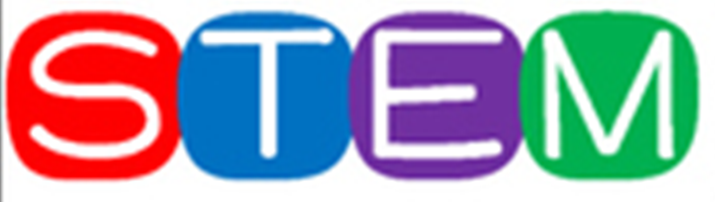 Acronym for Science, Tech, Engg, Arts & Math
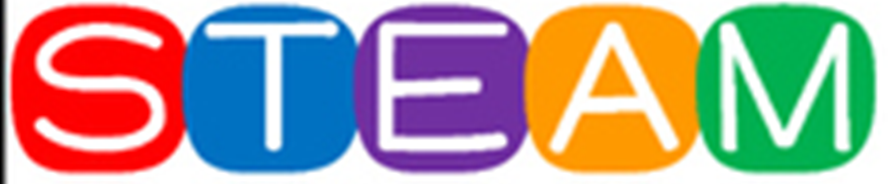 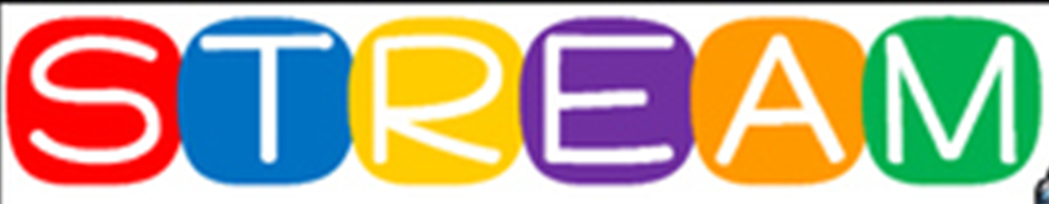 Acronym for Science, Technology, Robotics, Engg, Arts & Math,
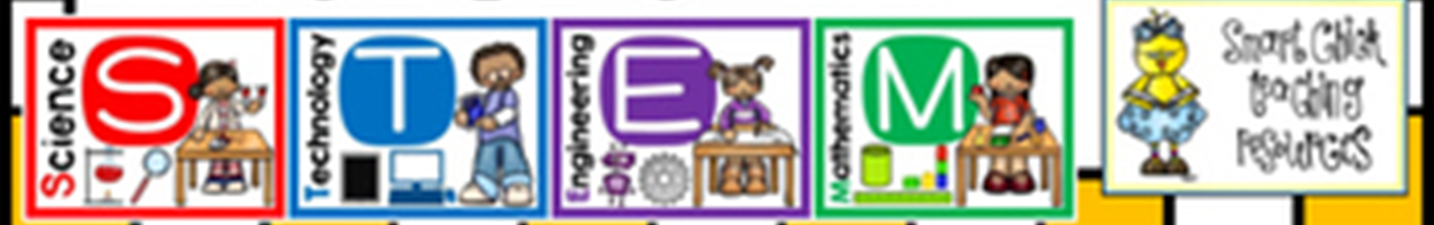 7 February 2018
Dr. P. Basak
3
Family & Consumer Sciences(FCS)
& its link up with
One of the first STEM linked
Discipline was HOME SCIENCE in India, also known as FCS (Family & Consumer Sciences) in USA
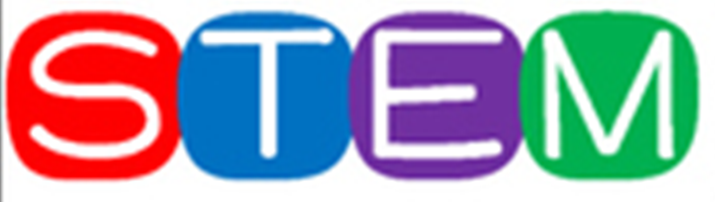 7 February 2018
Dr. P. Basak
4
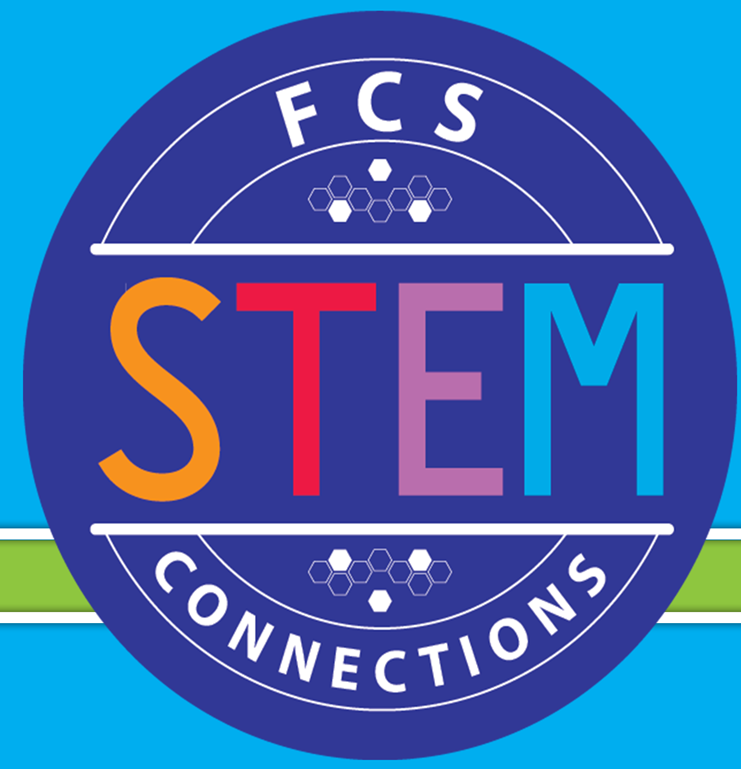 What is FCS ?
It is a branch of Science established by 
Ellen Swallow Richards 
Prof. MIT, USA
7 February 2018
Dr. P. Basak
5
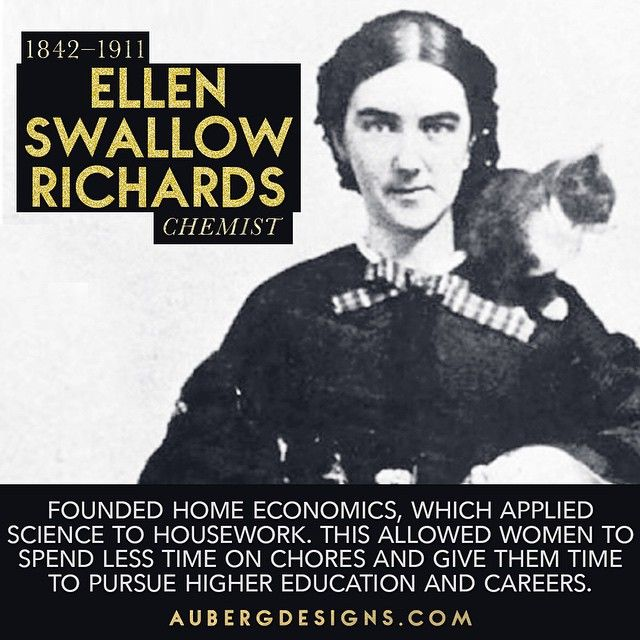 Founded Home Economics, which applied science to housework
1842 - 1911
This allowed women, to spend less time in chores, and give them time to pursue higher education & careers
7 February 2018
Dr. P. Basak
6
Dr Swallow quickly impressed the anti-Swallow camp of MIT with her scientific acumen. 
William Ripley Nichols, a professor of chemistry, who initially objected, to allowing a woman into the labs. Worked with her
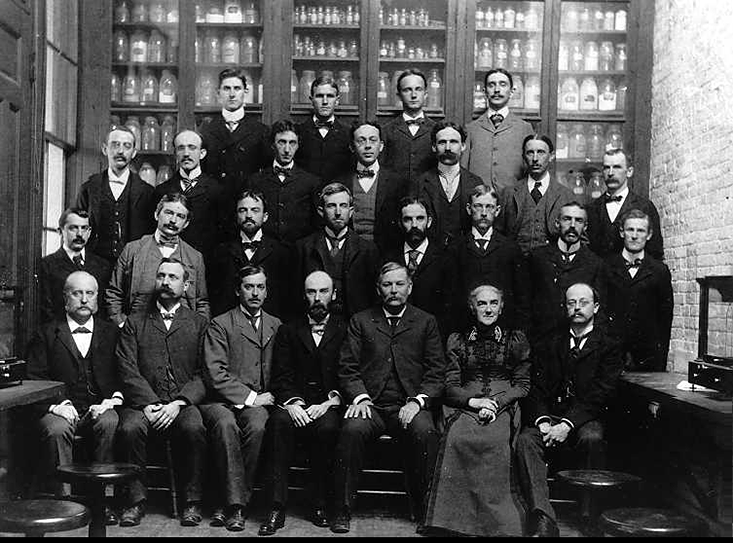 Dr. Swallow in MIT, USA in early 1900
7 February 2018
Dr. P. Basak
7
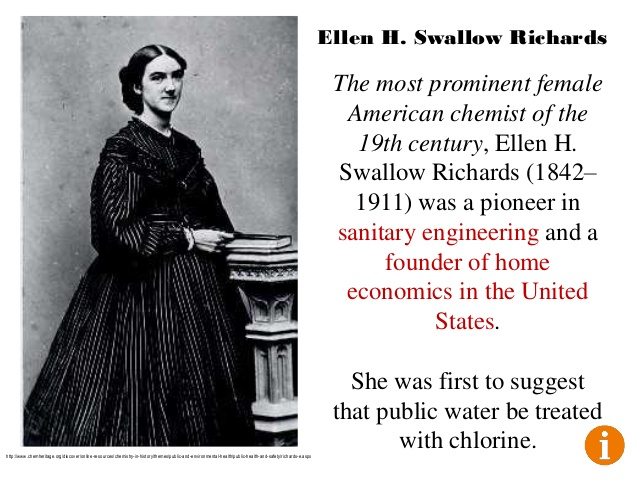 Ellen H. Swallow Richards
  (1842 – 1911)
The most prominent female chemist of the 19th Century
Was a pioneer in Sanitary Engineering and a founder of  Home Economics in USA
She was the first to suggest that the public water, be treated with chlorine
7 February 2018
Dr. P. Basak
8
Ellen Swallow Richards Founded Family & Consumer Sciences (FCS)
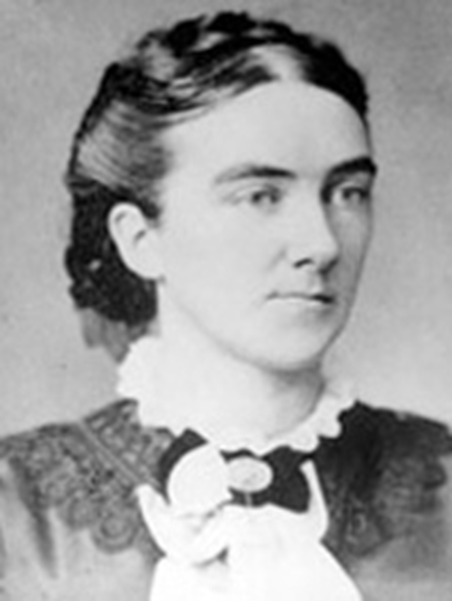 Ellen lived 1842-1911 when filth, disease & suffering was common. Only half of the children lived to adulthood.

Ellen became a scientist, philosopher and change agent at MIT.

She felt science and research  would have a stronger impact if it applied, to improve living environments.
Ellen Swallow Richards 
FCS Pioneer 1842-1911
7 February 2018
Dr. P. Basak
9
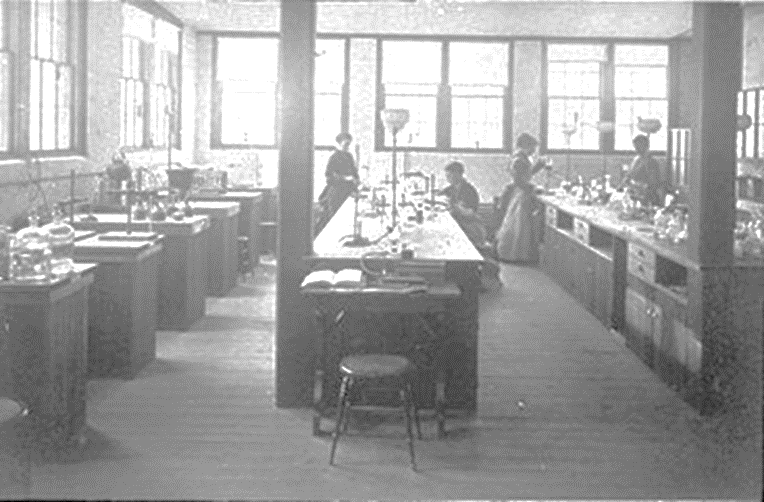 Our first STEM connection
She was dedicated to this new field of connecting scientific knowledge to practical applications.

She addressed food safety, water quality and safe home environments.
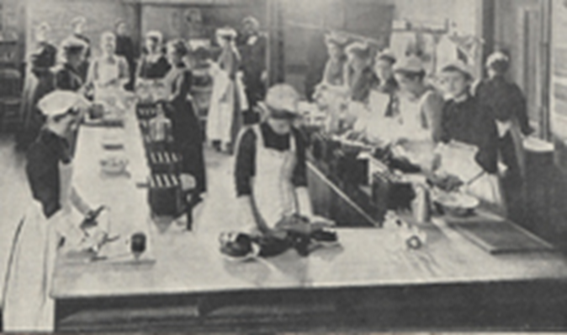 7 February 2018
Dr. P. Basak
10
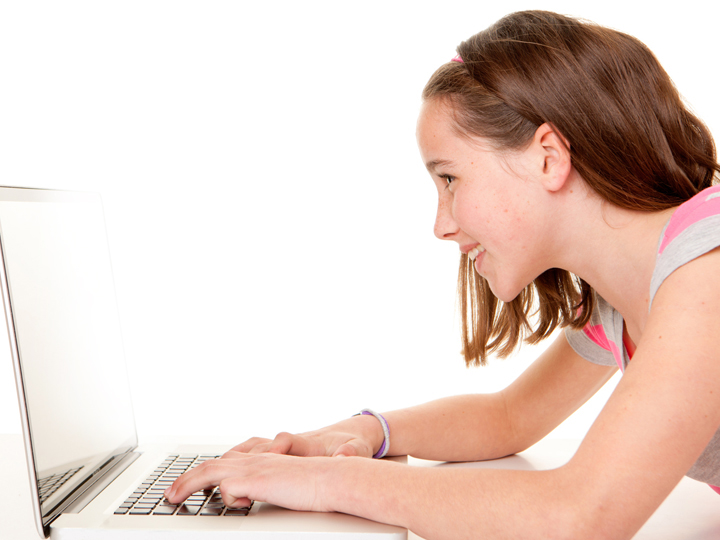 Overall STEM Education…
Integrates science, technology, engineering, & math into one learning experience

Uses project-based learning

Reinforces real world application

Prepares students for integrated careers

Develops “soft” & technical skills
7 February 2018
Dr. P. Basak
11
STEM SKILLS
7 February 2018
Dr. P. Basak
12
Technical skills, 
troubleshooting, repairing, and utilizing software and modern equipment
Communication and cooperation skills 
	to listen to customer needs with project partners.
Teamwork skills for successful project completion.
Creativity to solve problems and develop new ideas.
Leadership skills to lead projects or help customers.
Organization skills to keep track of different information
Time management skills to function efficiently.
STEM Skills
7 February 2018
Dr. P. Basak
13
STEM in FCS (Family & Consumer Science)
7 February 2018
Dr. P. Basak
14
STEM is FCS
Creative Problem Solving

Consumer & Family Resources

Demonstrate management of individual and family resources such as food, clothing, shelter, health care, recreation, transportation, time, and human capital
Teamwork, Leadership, & Time Management

Career, Community & Family Connections

Analyze strategies to manage multiple roles and responsibilities (individual, family, career, community, and global)
7 February 2018
Dr. P. Basak
15
Math Skills
Food Production & Services
Apply principles of 
inventory management, 
labor cost & control, and 
facilities management 
to front and back of the house operations
STEM is FCS
Curiosity & Imagination

Education & Early Childhood

Demonstrate integration of curriculum and instruction to meet children’s developmental needs and interests
7 February 2018
Dr. P. Basak
16
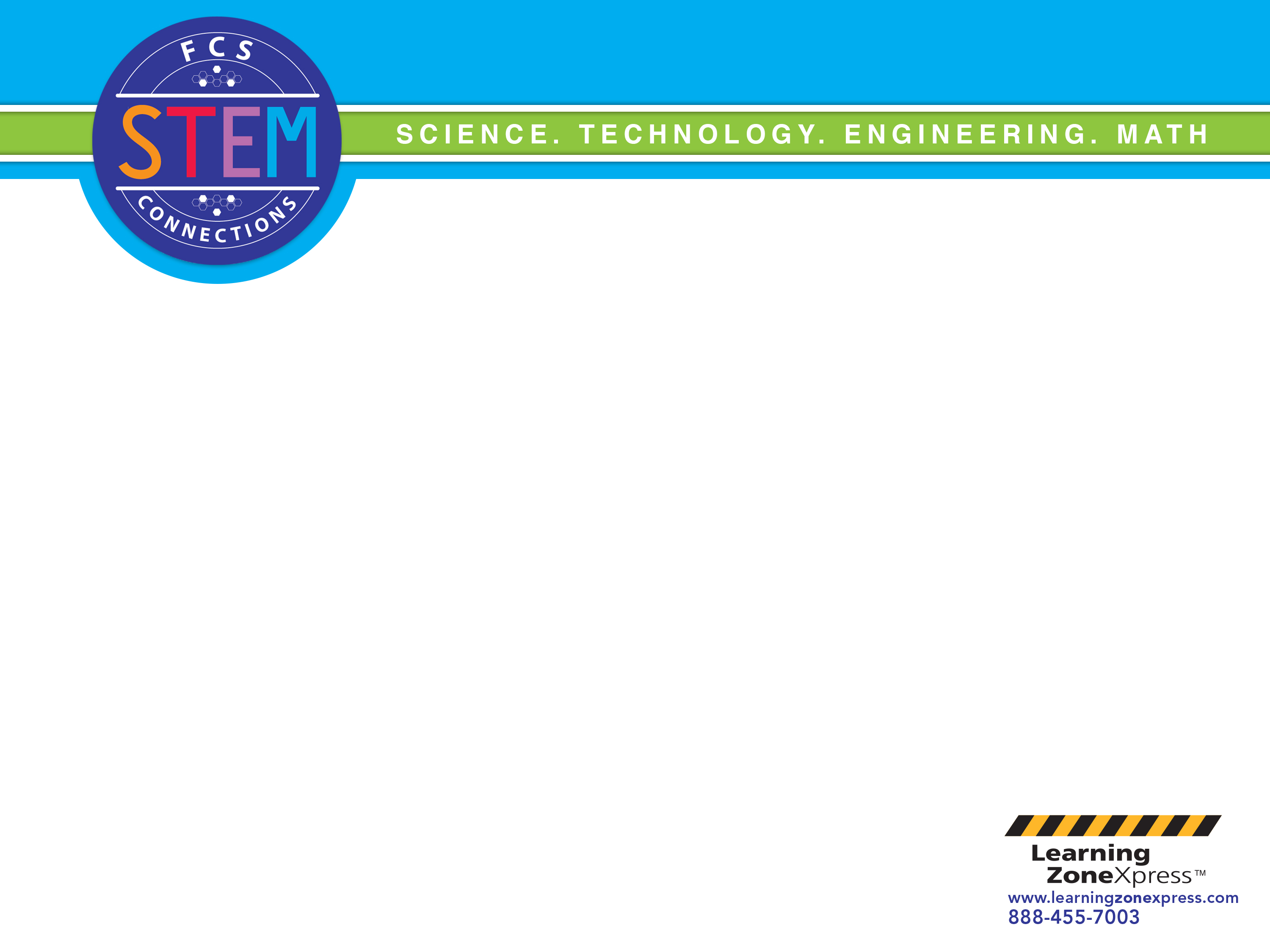 • Kitchen Math
• Food Chemistry
• Reality Learning vs. Abstract Math Problems
• Financial Literacy
• Problem Solving and Synthesis
• Interdisciplinary Content
…and more!
Integrated Content:
7 February 2018
Dr. P. Basak
17
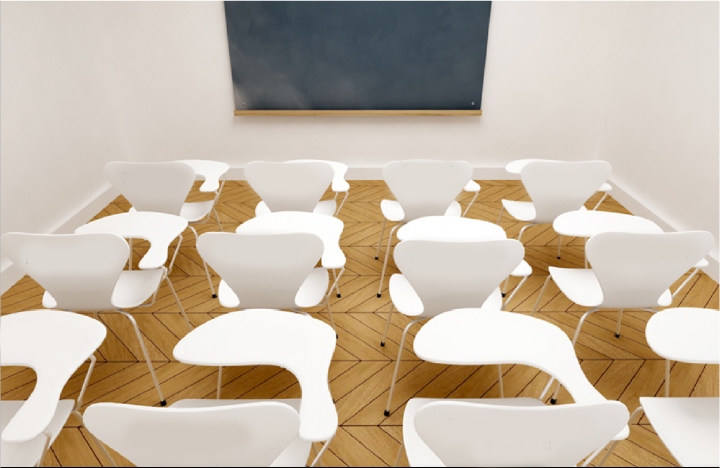 All FCS Careers are
based in…
FCS 
(Family Consumer Sciences)
Also known as Home Science
All FCS Careers are  
Based in ….
CONTENT KNOWLEDGE
Family & Consumer Sciences
Design
Biology
Nutrition
Business
MicrobiologyFood Safety
Economics
(financial literacy)
Architecture
(housing styles)
Sociology
Psychology
(consumer decision making)
Chemistry
(cooking/baking)
Engineering
(fashion/textiles)
Ecology
(family studies)
Physics
Communications
& Media
Anthropology
(family studies)
7 February 2018
Dr. P. Basak
18
Identifying STEM in Textiles & Apparel
Biology: 	Animal fibers
Botany: 		Plant fibers
Physics: 		Functional clothing
Physiology & Anatomy: 	Thermal regulation, garment	motion studies, fitting
Chemistry: 	Synthetic fibers, 	textile treatment, laundry
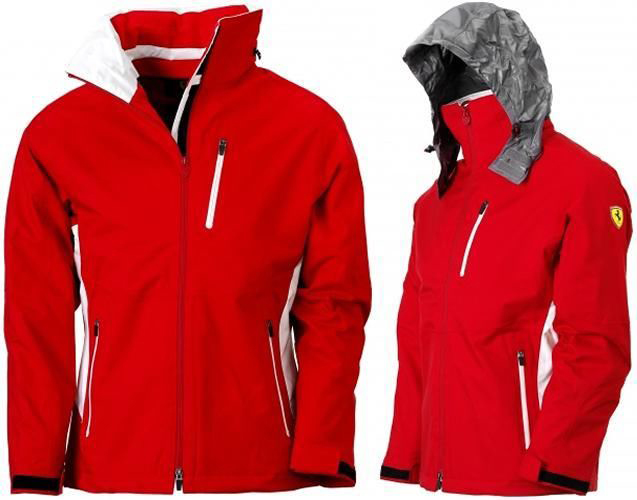 7 February 2018
Dr. P. Basak
19
Physical 
Education
Emotional 
Education
Holistic Education means education in 7 sectors together and running parallelly
Spiritual 
Education
Environmental 
Education
Intellectual 
Education
Education becomes perfect, only when
Education is Holistic and it is linked up with
STEM or
STEAM or
STREAM
Occupational 
Education
Social 
Education
7 February 2018
Dr. P. Basak
20
Seven Sectors of Holistic Education
All sectors move together, 
from lower KG to PhD
Physical Edu
Health and Fitness through Yoga, Medttation, Exercise, sports and relaxation to control 
Stress in Body & Mind
Aging Process
Weight & Cholesterol
Substance use (Alcohol, drugs)
Emotional Edu
Management of Anger, Anxiety, Grief, Desperation, Love, Fear of failure
Development of Personality, Hardiness, Serenity, Joy, Self 
    Happiness,
Spiritual Edu 

Ahimsa, Peace, Harmony, 
Conflict resolution, 
Tolerance, respect others
 Honesty & Integrity 
Character building
Meditation, Concentration
Eco-spirituality, Nature,
Environmental Edu
Knowledge of Declining Resources & 
Increasing Population Growth, 
Increasing Waste, Recycling,
Pollution and its control
Biodiversity and web of life
Ecology
Intellectual Edu
Imagination, Creativity
Intuition & sixth sense
Analysis,& Synthesis
Organized thinking, 
Goal Setting &focus Communication Skills
Education becomes perfect, only when
Education is Holistic and it is linked up with
STEM or
STEAM or
STREAM
Occupational Edu

Carrier planning
Skill development 
On the job learning
Leadership dev
Time Management
Social Education

Social Values & Communication
Mannerism & Leadership
Societal involvement and
Responsibility sharing, Equity
Aparigraha (Non greedy)
7 February 2018
Dr. P. Basak
21
THANK YOU
7 February 2018
Dr. P. Basak
22